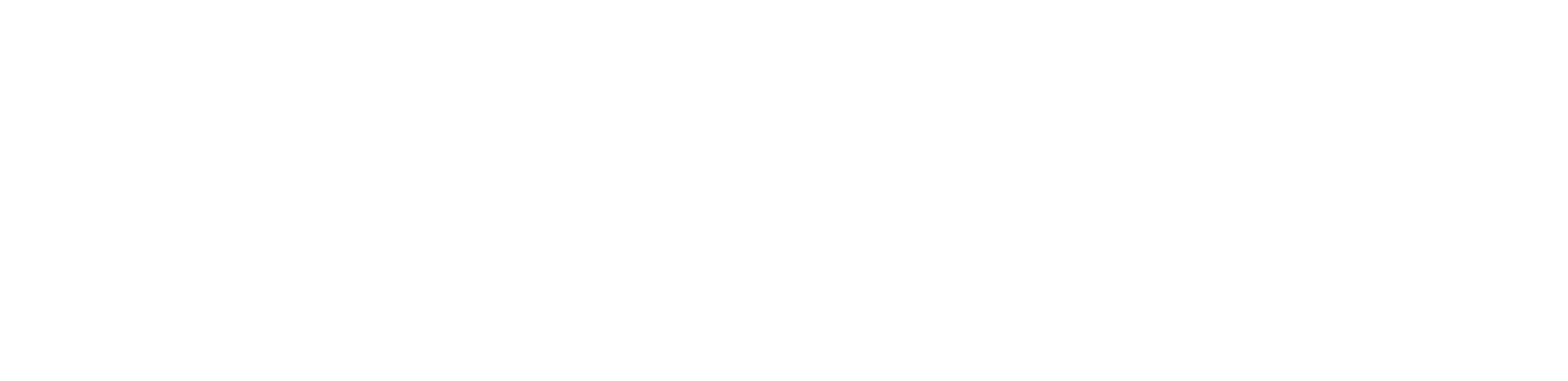 Un nouveau programme, pour les jeunes ?
Avant le 20 mars
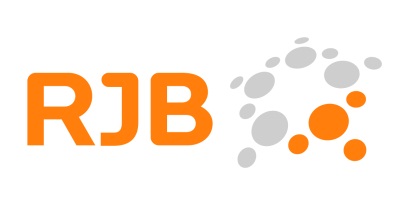 ?
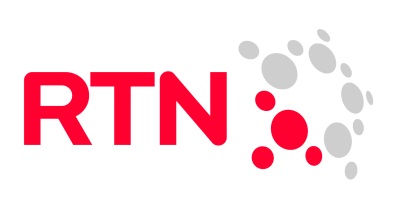 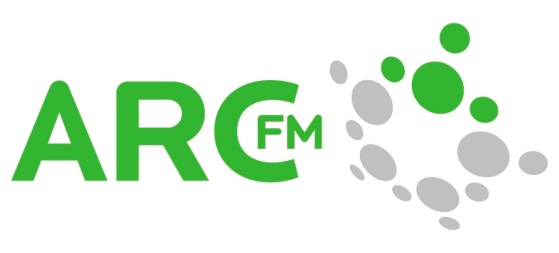 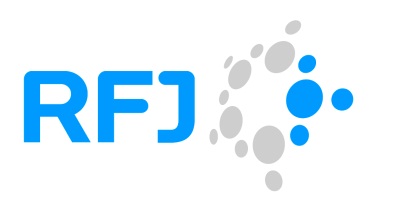 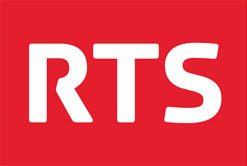 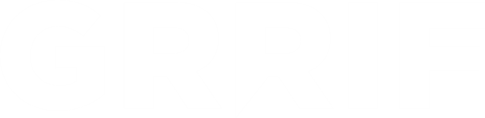 Guérilla urbaine
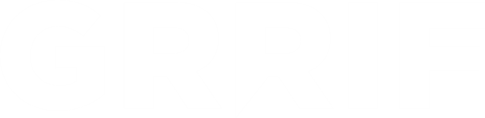 Guérilla urbaine
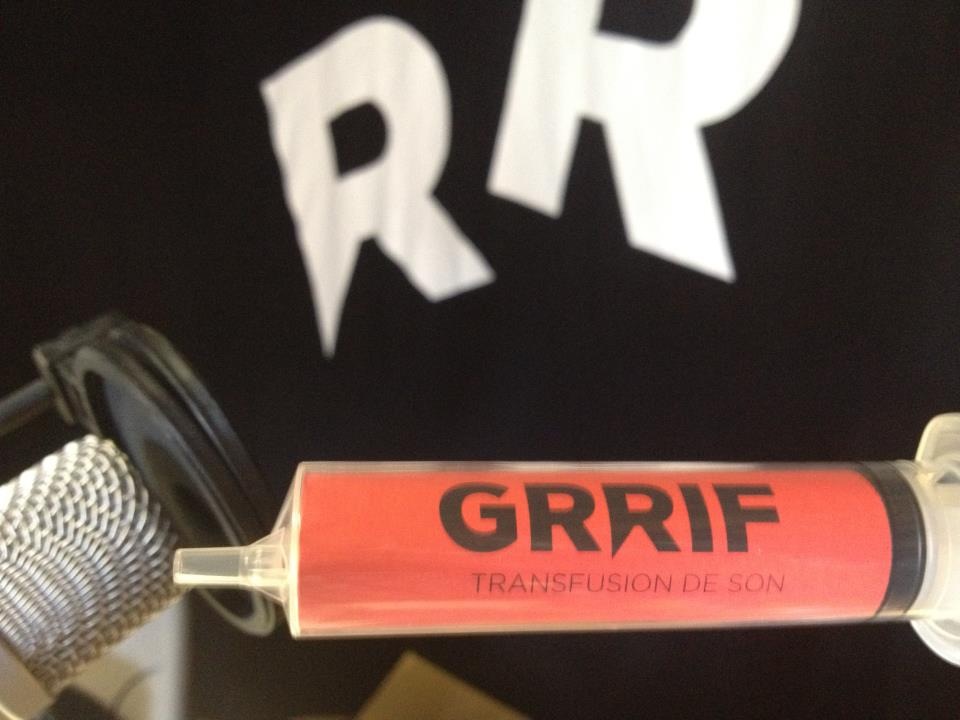 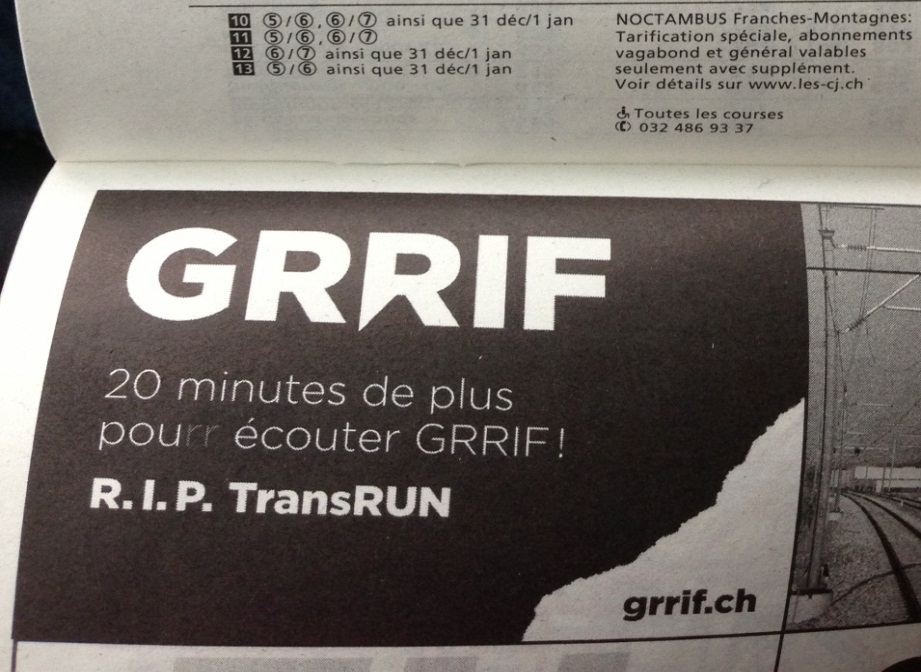 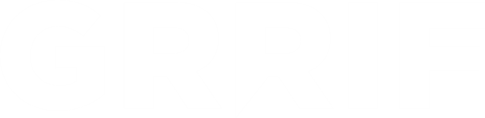 DéchiRRe ta RRoutine
Engagée
Musicale
Suprarégionale et décalée
Loin des formats
Réseaux sociaux
Esprit d’équipe
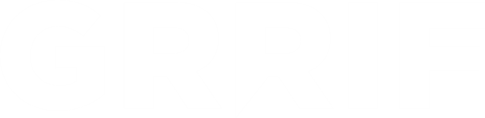 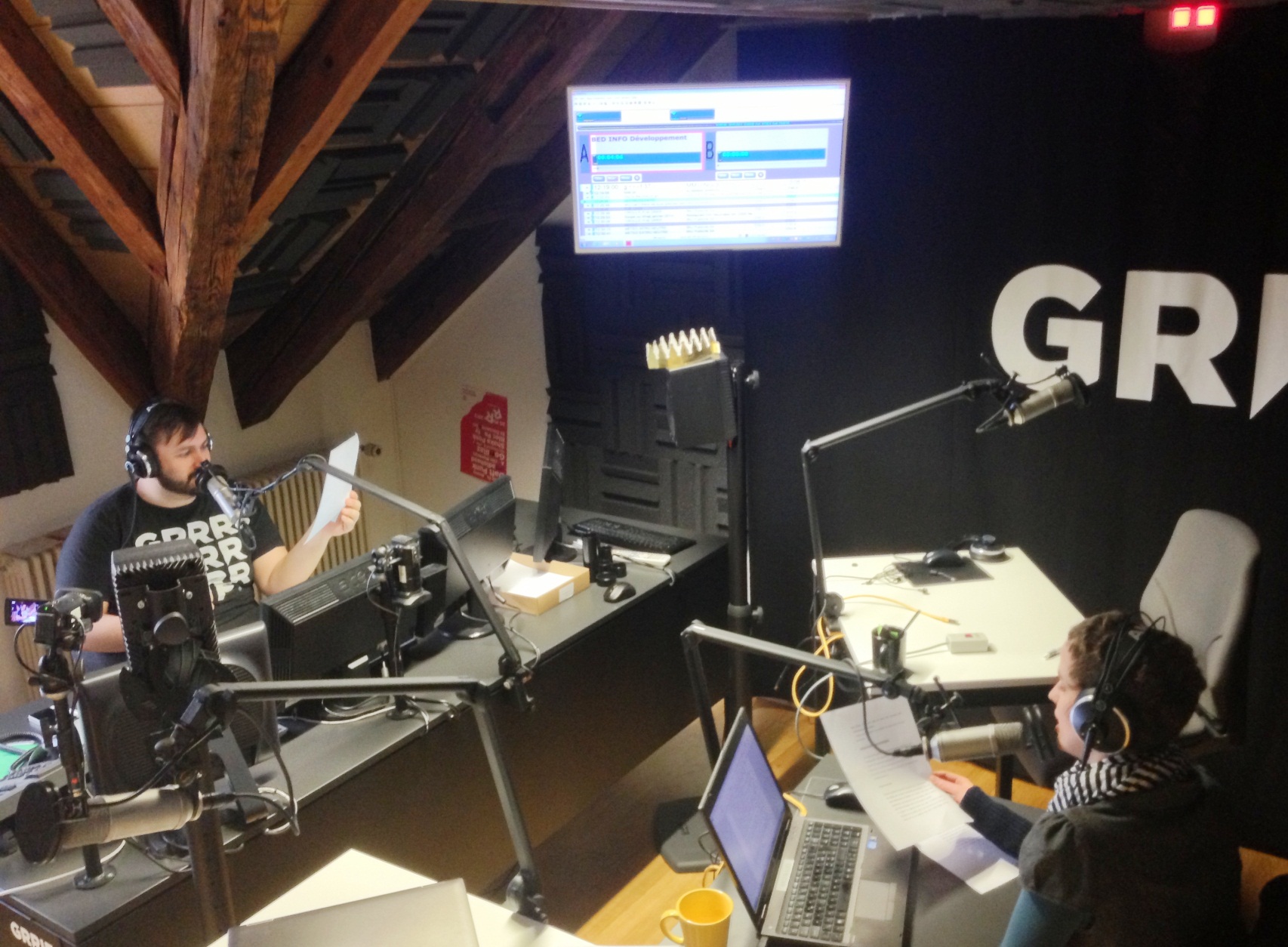 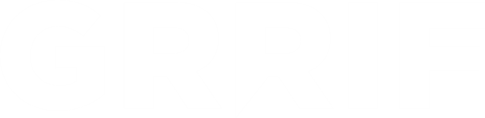 Premier bilan :
Des succès
Des bémols
Des défis
Une radio pour les jeunes ?
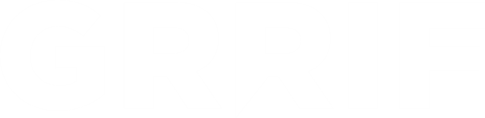